microbiology

Chapter 16 DISEASE AND EPIDEMIOLOGY
PowerPoint Image Slideshow
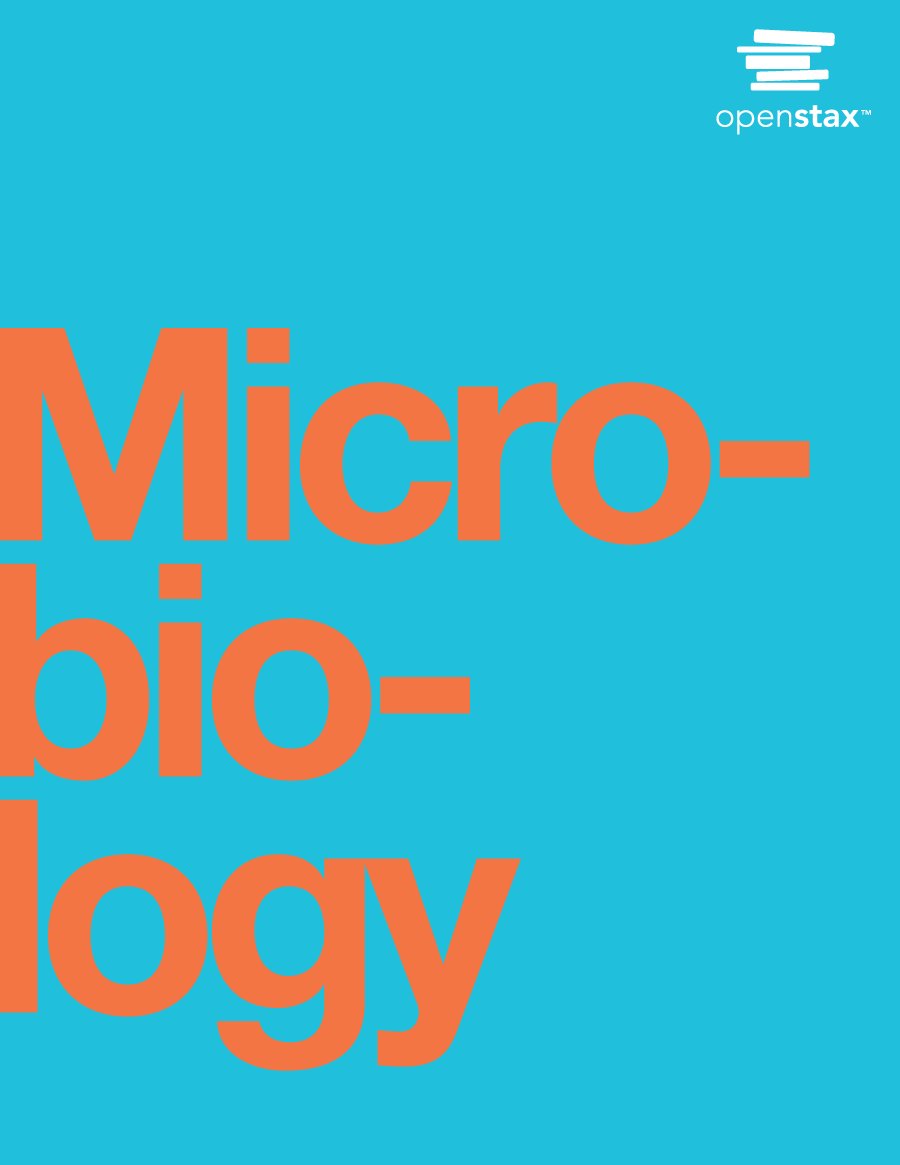 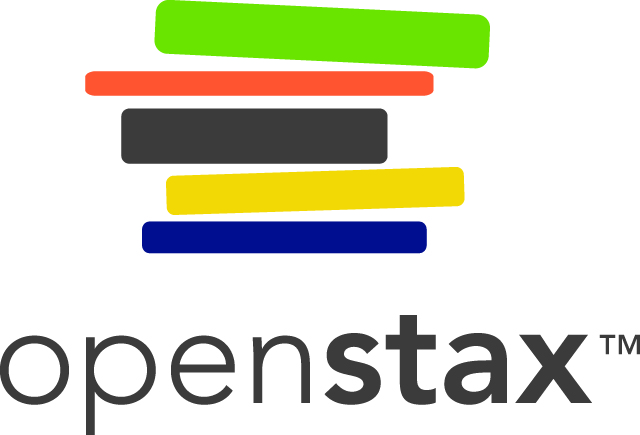 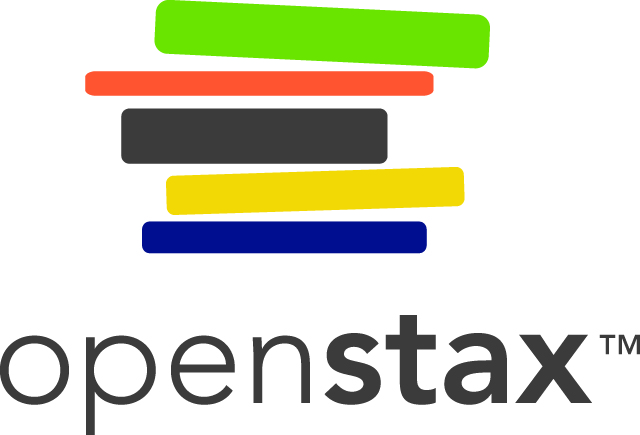 Figure 16.1
Signs like this may seem self-explanatory today, but a few short centuries ago, people lacked a basic understanding of how diseases spread. Microbiology has greatly contributed to the field of epidemiology, which focuses on containing the spread of disease. (credit: modification of work by Tony Webster)
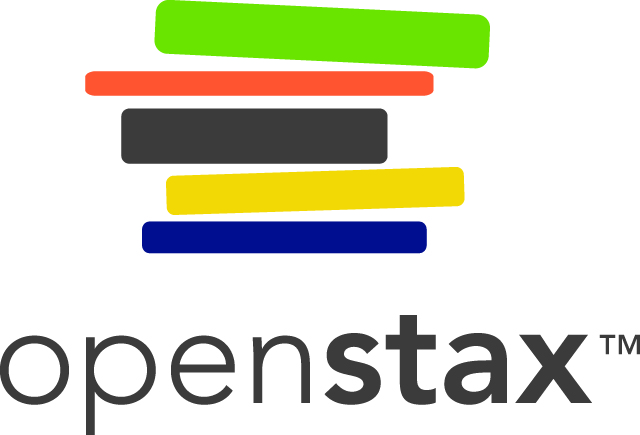 Figure 16.2
This graph compares the incidence of HIV (the number of new cases reported each year) with the prevalence (the total number of cases each year). Prevalence and incidence can also be expressed as a rate or proportion for a given population.
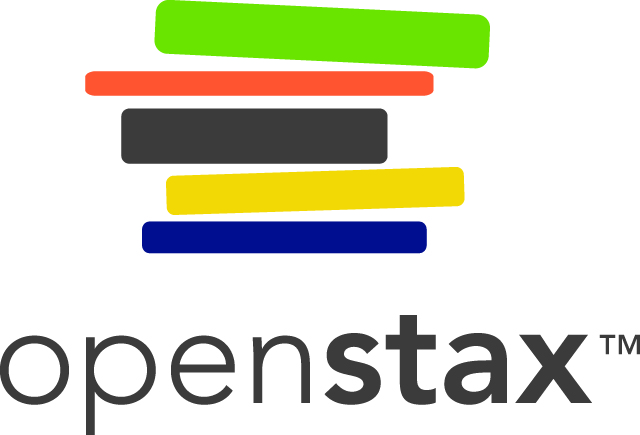 Figure 16.3
The 2007–2008 influenza season in the United States saw much higher than normal numbers of visits to emergency departments for influenza-like symptoms as compared to the previous and the following years. (credit: modification of work by Centers for Disease Control and Prevention)
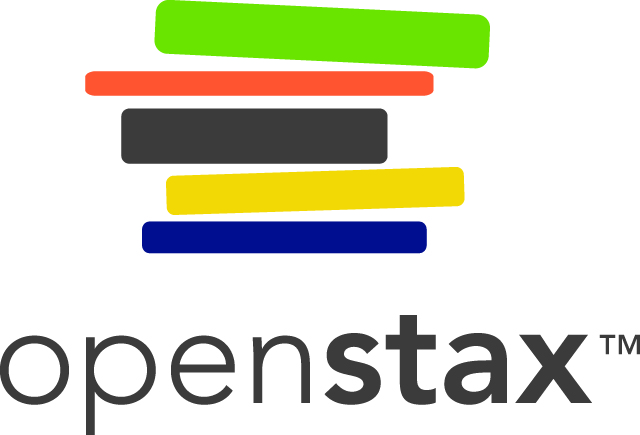 Figure 16.4
The seasonal epidemic threshold (blue curve) is set by the CDC-based data from the previous five years. When actual mortality rates exceed this threshold, a disease is considered to be epidemic. As this graph shows, pneumonia- and influenza-related mortality saw pronounced epidemics during the winters of 2003–2004, 2005, and 2008. (credit: modification of work by Centers for Disease Control and Prevention)
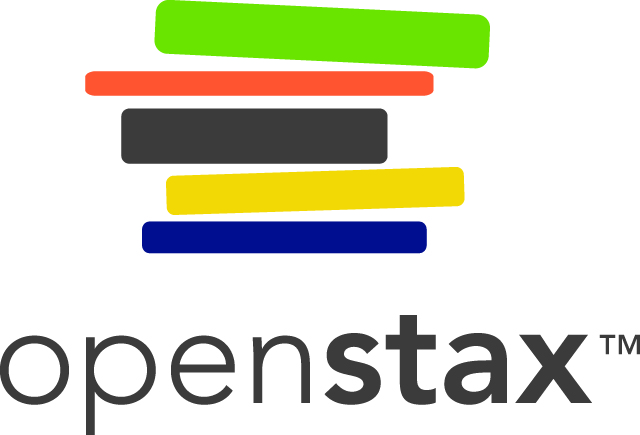 Figure 16.5
John Snow (1813–1858), British physician and father of epidemiology. 
Snow’s detailed mapping of cholera incidence led to the discovery of the contaminated water pump on Broad street (red square) responsible for the 1854 cholera epidemic. (credit a: modification of work by “Rsabbatini”/Wikimedia Commons)
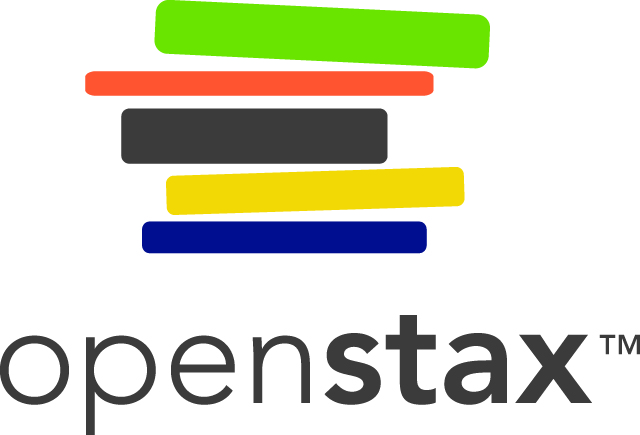 Figure 16.6
Outbreaks that can be attributed to point source spread often have a short duration. 
Outbreaks attributed to propagated spread can have a more extended duration. (credit a, b: modification of work by Centers for Disease Control and Prevention)
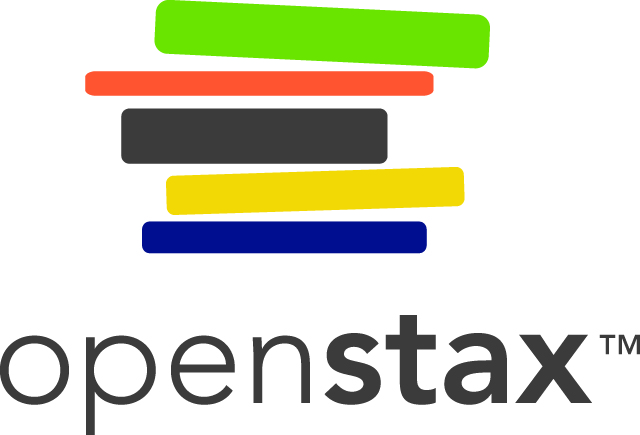 Figure 16.7
Florence Nightingale reported on the data she collected as a nurse in the Crimean War. 
Nightingale’s diagram shows the number of fatalities in soldiers by month of the conflict from various causes. The total number dead in a particular month is equal to the area of the wedge for that month. The colored sections of the wedge represent different causes of death: wounds (pink), preventable infectious diseases (gray), and all other causes (brown).
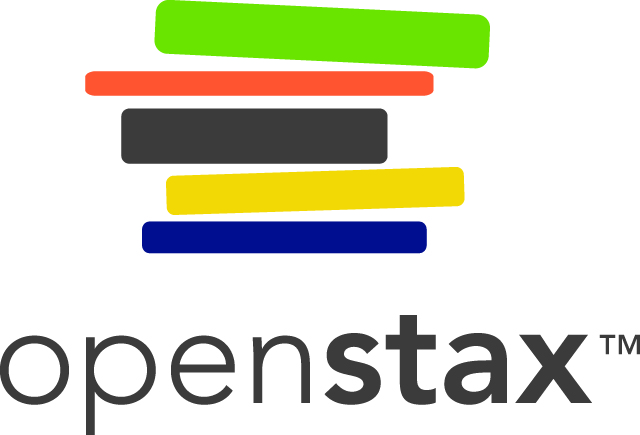 Figure 16.8
Joseph Lister initiated the use of a carbolic acid (phenol) during surgeries. This illustration of a surgery shows a pressurized canister of carbolic acid being sprayed over the surgical site.
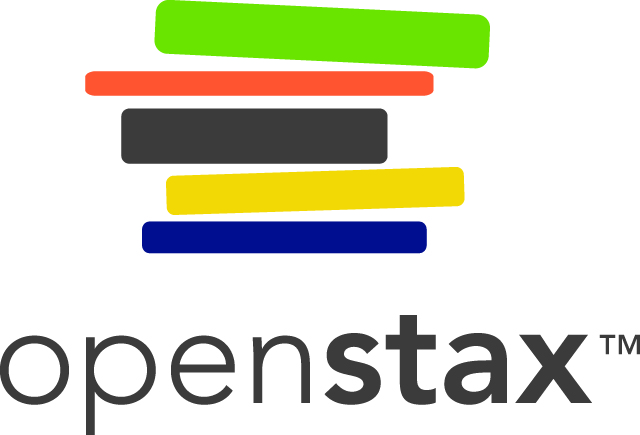 Figure 16.9
Direct contact transmission of pathogens can occur through physical contact. Many pathogens require contact with a mucous membrane to enter the body, but the host may transfer the pathogen from another point of contact (e.g., hand) to a mucous membrane (e.g., mouth or eye). (credit left: modification of work by Lisa Doehnert)
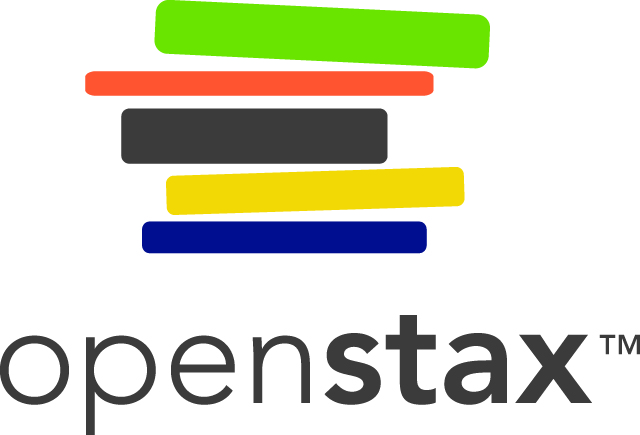 Figure 16.10
Fomites are nonliving objects that facilitate the indirect transmission of pathogens. Contaminated doorknobs, towels, and syringes are all common examples of fomites. (credit left: modification of work by Kate Ter Haar; credit middle: modification of work by Vernon Swanepoel; credit right: modification of work by “Zaldylmg”/Flickr)
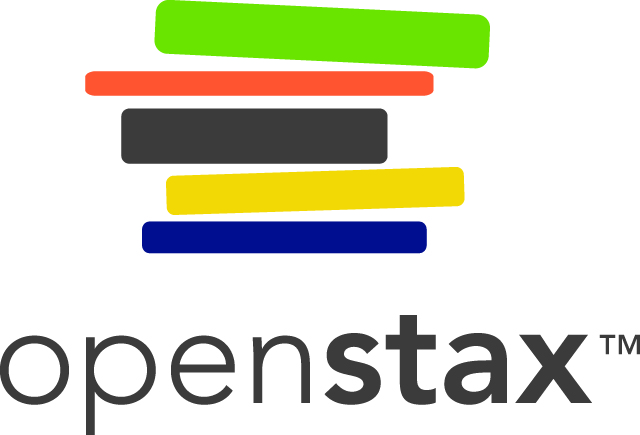 Figure 16.11
Food is an important vehicle of transmission for pathogens, especially of the gastrointestinal and upper respiratory systems. Notice the glass shield above the food trays, designed to prevent pathogens ejected in coughs and sneezes from entering the food. (credit: Fort George G. Meade Public Affairs Office)
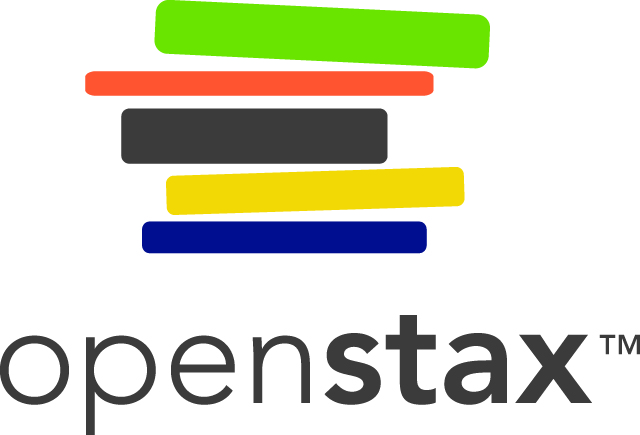 Figure 16.12
A mechanical vector carries a pathogen on its body from one host to another, not as an infection. 
A biological vector carries a pathogen from one host to another after becoming infected itself.
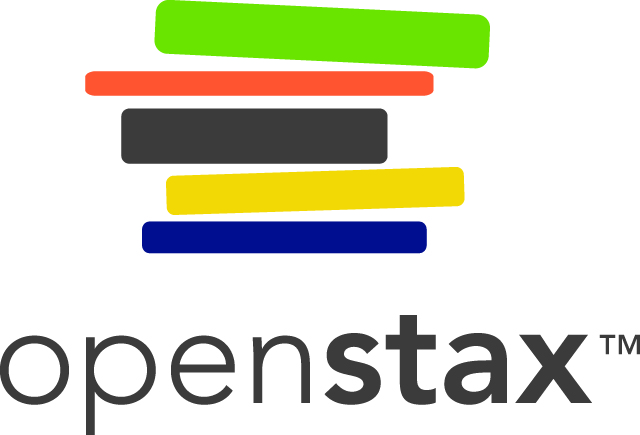 Figure 16.13
(credit “Black fly”, “Tick”, “Tsetse fly”: modification of work by USDA; credit: “Flea”: modification of work by Centers for Disease Control and Prevention; credit: “Louse”, “Mosquito”, “Sand fly”: modification of work by James Gathany, Centers for Disease Control and Prevention; credit “Kissing bug”: modification of work by Glenn Seplak; credit “Mite”: modification of work by Michael Wunderli)
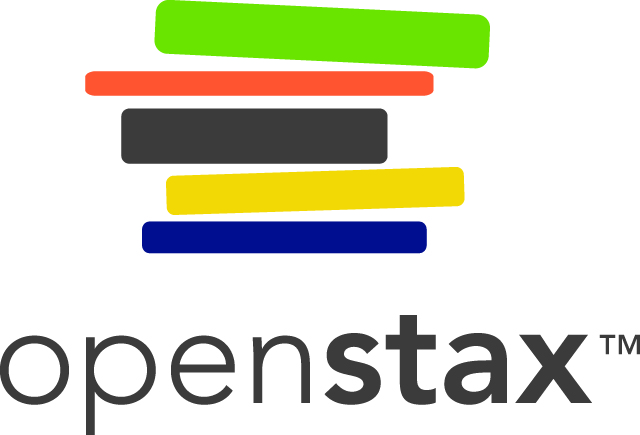 Figure 16.14
The Zika virus is an enveloped virus transmitted by mosquitoes, especially Aedes aegypti. The range of this mosquito includes much of the United States, from the Southwest and Southeast to as far north as the Mid-Atlantic. The range of A. albopictus, another vector, extends even farther north to New England and parts of the Midwest. (credit micrograph: modification of work by Cynthia Goldsmith, Centers for Disease Control and Prevention; credit photo: modification of work by James Gathany, Centers for Disease Control and Prevention; credit map: modification of work by Centers for Disease Control and Prevention)
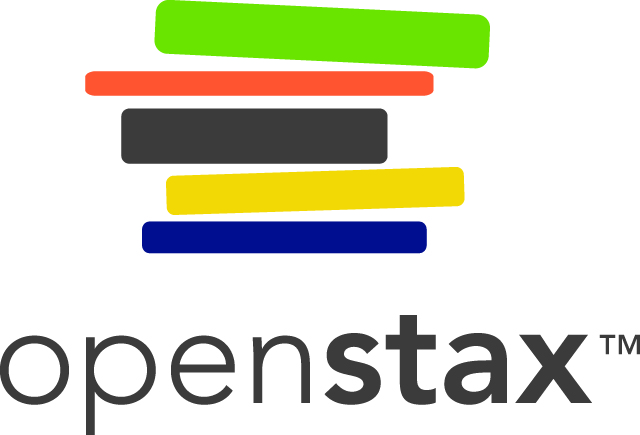 Figure 16.15
The Aeromedical Biological Containment System (ABCS) is a module designed by the CDC and Department of Defense specifically for transporting highly contagious patients by air. 
An isolation ward for Ebola patients in Lagos, Nigeria. (credit a: modification of work by Centers for Disease Control and Prevention; credit b: modification of work by CDC Global)
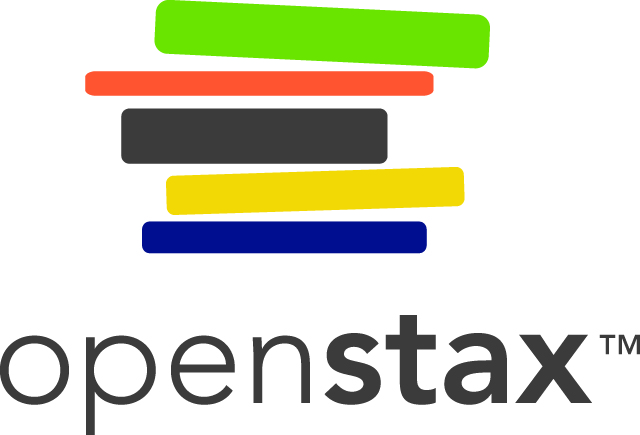 Figure 16.16
Even before the Ebola epidemic of 2014–15, Ebola was considered an emerging disease because of several smaller outbreaks between the mid-1990s and 2000s.
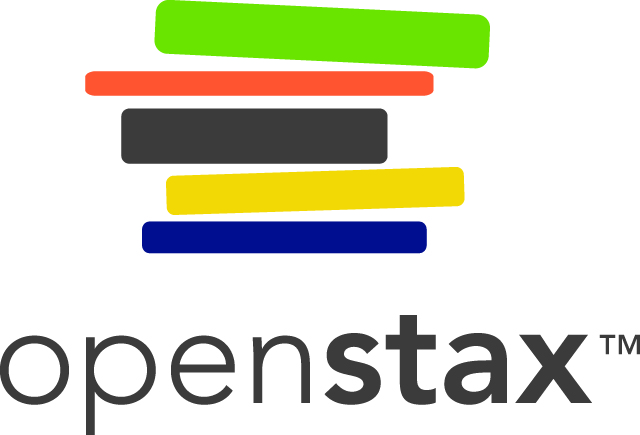 Figure 16.17
This map shows the spread of SARS as of March 28, 2003. (credit: modification of work by Central Intelligence Agency)
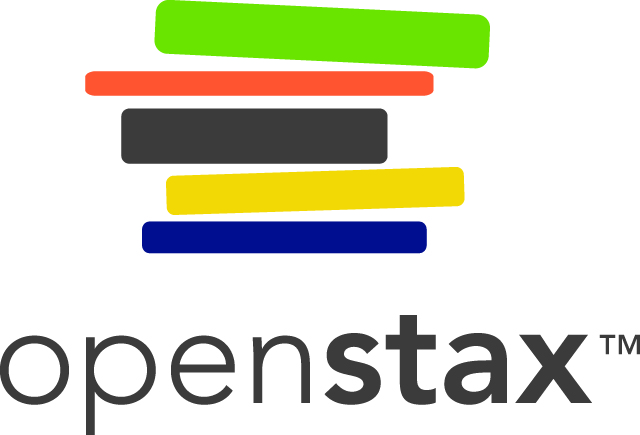 This file is copyright 2016, Rice University. All Rights Reserved.